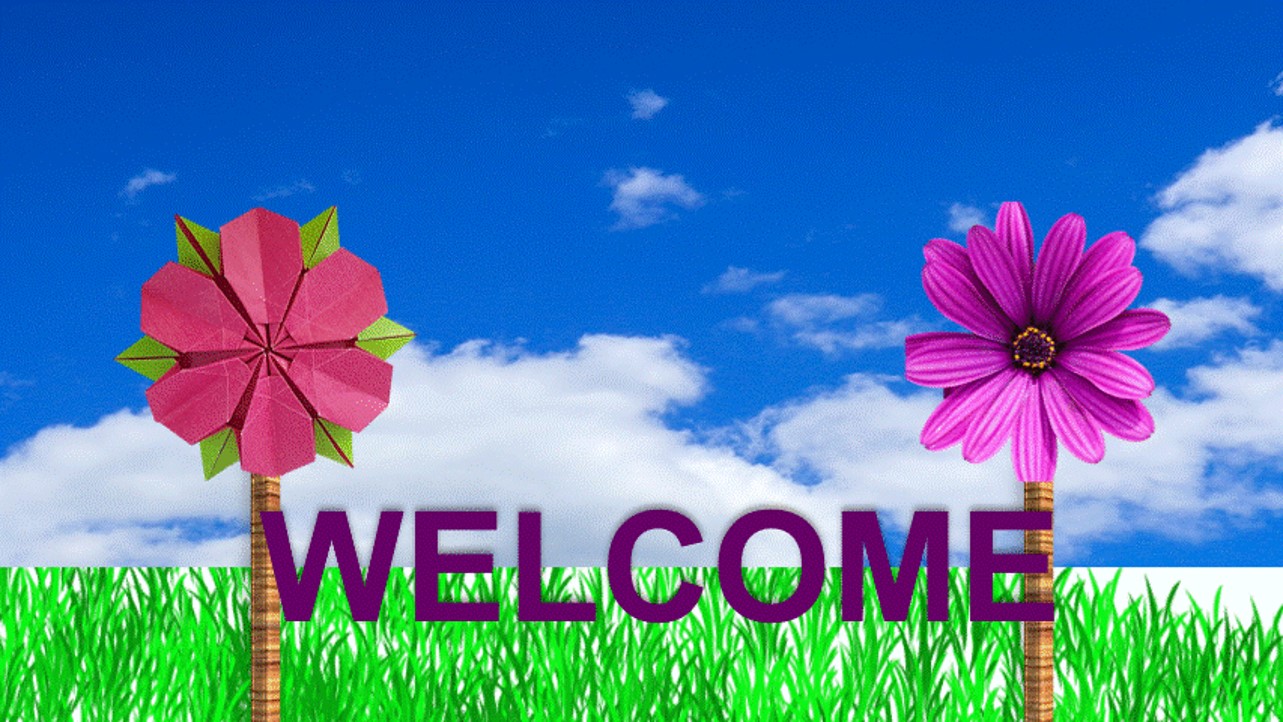 22 অক্টোবর., 21
ফার্ম ট্রেড
1
নির্দেশনা স্লাইড
এই পাঠটি শ্রেণি কক্ষে উপস্থাপনের সময় প্রয়োজনীয় নির্দেশনা প্রতিটি স্লাইডের নিচে Slide Note সংযোজন করা হয়েছে । আশা করি সম্মানিত শিক্ষকগণ পাঠটি উপস্থাপনের পূর্বে উল্লেখিত Note দেখে নিবেন। এছাড়াও শিক্ষক প্রয়োজনবোধে তাঁর নিজস্ব কৌশল প্রয়োগ করতে পারবেন।
22 অক্টোবর., 21
ফার্ম ট্রেড
2
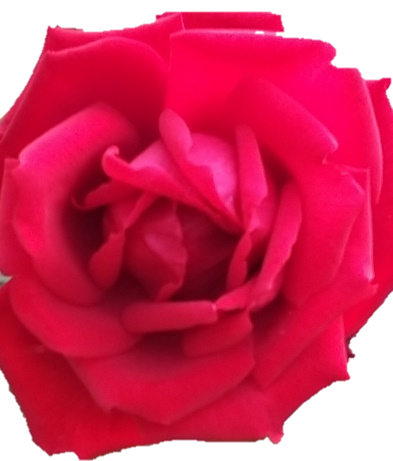 স্বাগত
22 অক্টোবর., 21
ফার্ম ট্রেড
3
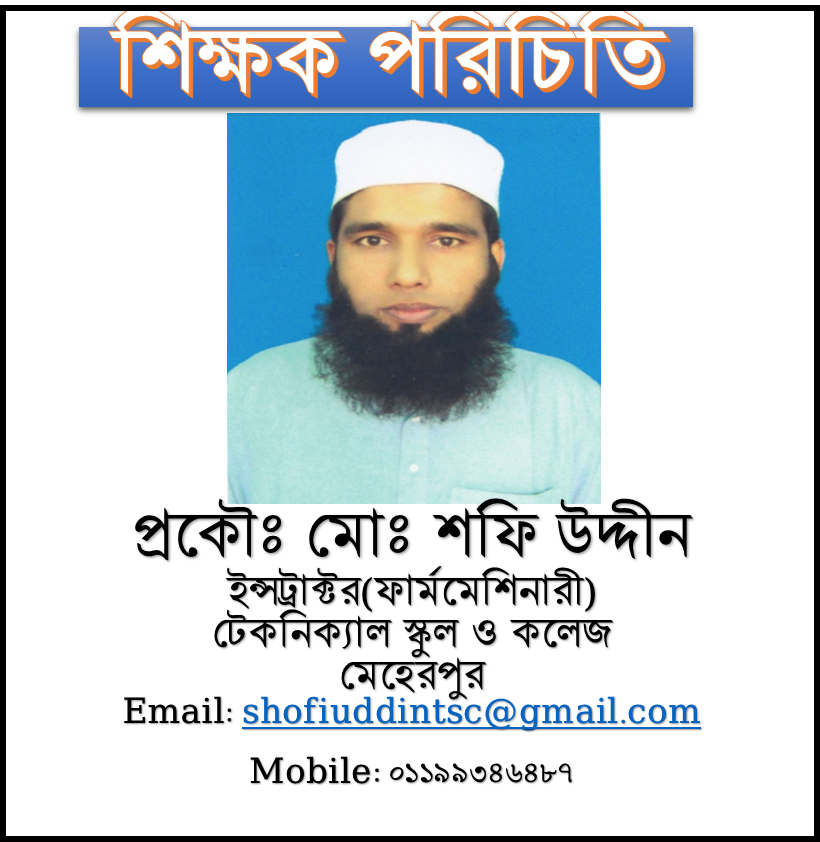 পাঠ পরিচিতি
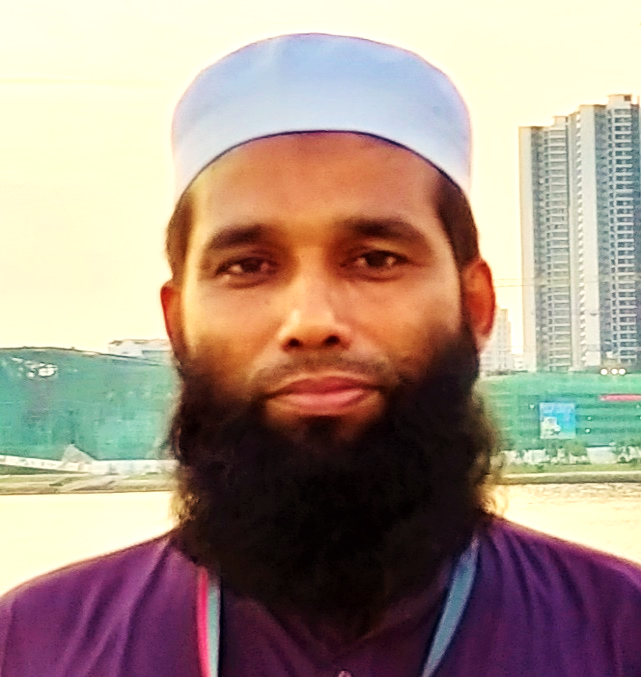 শ্রেণীঃ নবম
বিষয়ঃ ফার্ম মেশিনারি-১
অধ্যায়ঃ ১.1
পাঠের বিষয়বস্তুঃ
MIEB 19010
ফার্ম মেশিনারি ট্রেড
01730-878558
22 অক্টোবর., 21
ফার্ম ট্রেড
4
কী দেখছো!
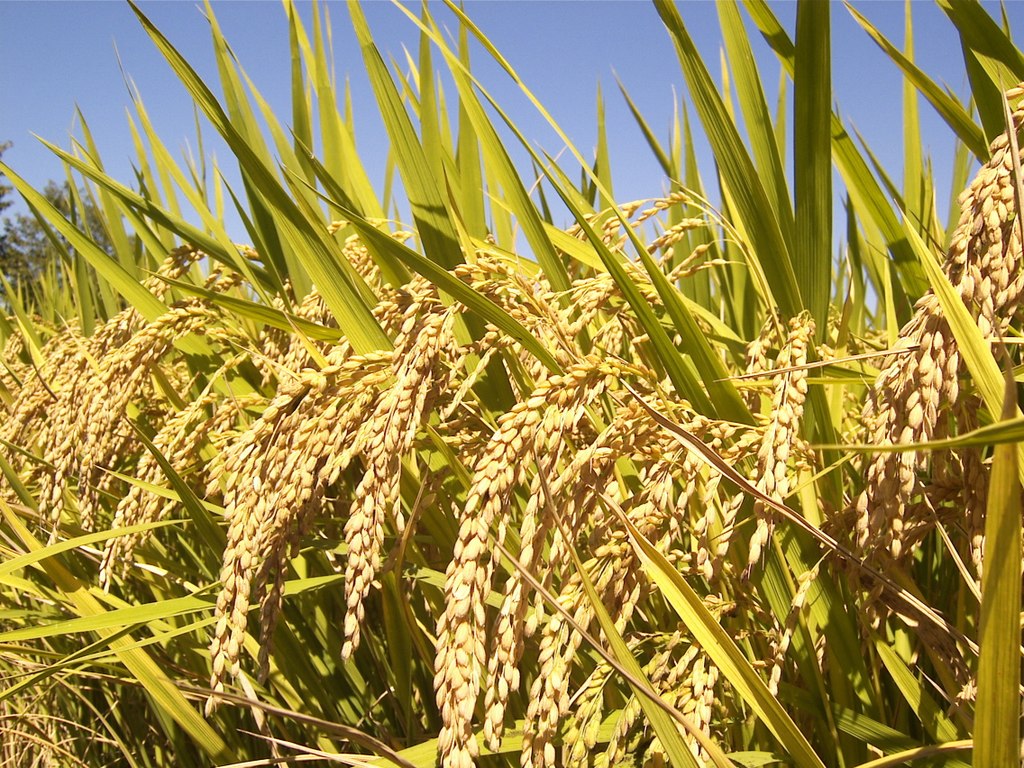 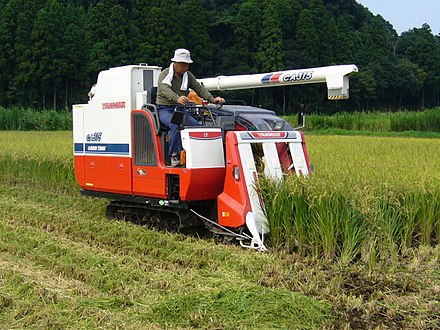 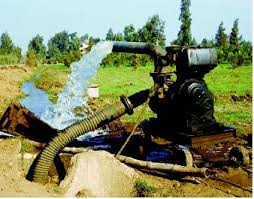 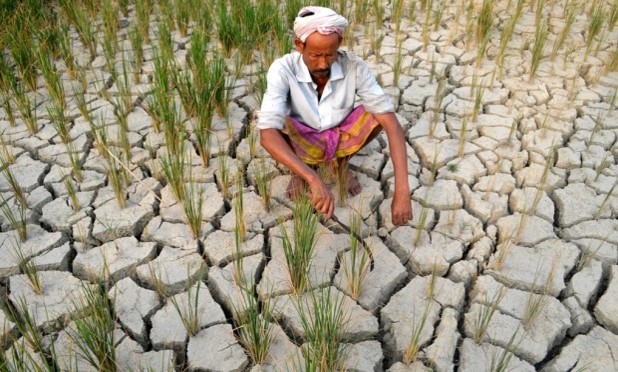 22 অক্টোবর., 21
ফার্ম ট্রেড
5
[Speaker Notes: সম্মানিত শিক্ষক মন্ডলী ছবি দেখিয়ে প্রশ্ন করবেন এবং পরবর্তী পাঠ ঘোষণা করবেন।]
আমাদের আজকের পাঠ
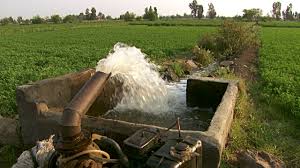 ফার্ম মেশিনারি ট্রেড
22 অক্টোবর., 21
ফার্ম ট্রেড
6
শিখনফল
ফার্ম মেশিনারি ট্রেড কী তা বলতে পারবে।
ফার্ম মেশিনারি ট্রেডের ক্ষেত্র গুলোর নাম বলতে পারবে।
প্রধান প্রধান ফার্ম মেশিনারি গুলোর নাম বলতে পারবে।
ফার্ম মেশিনারি ট্রেডের প্রয়োজনীয়তা ব্যাখা করতে পারবে।
22 অক্টোবর., 21
ফার্ম ট্রেড
7
ফার্ম মেশিনারি ট্রেড
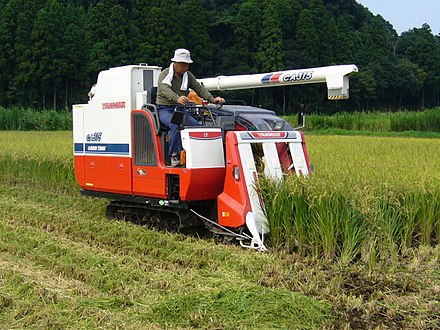 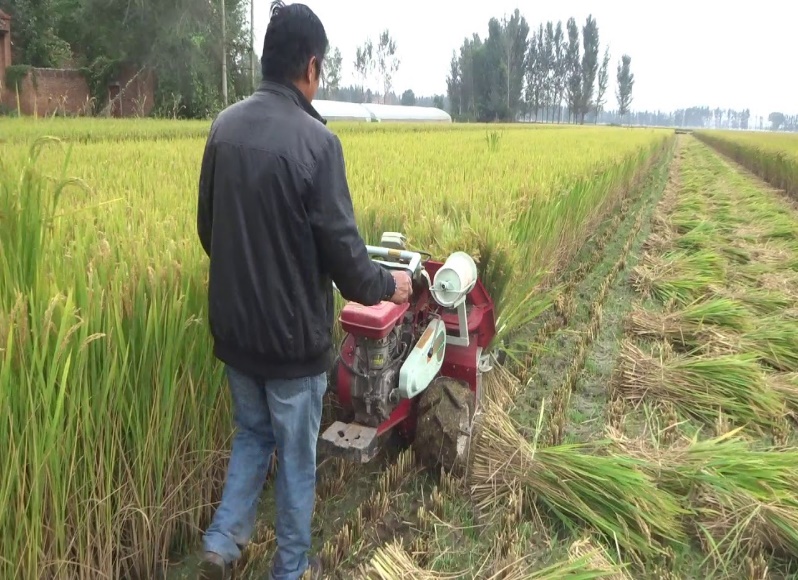 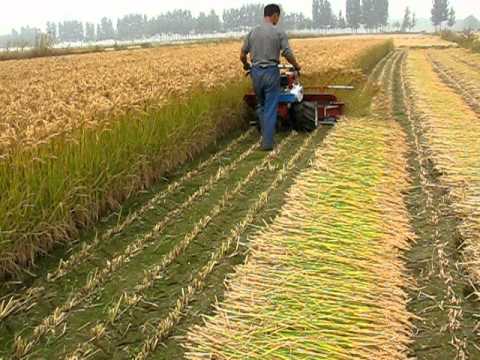 ফার্ম বা কৃষি খামারে যে সব যন্ত্রপাতি ব্যবহার করা হয় তার সুষ্ঠু ব্যবহার, পরিচালনা ও রক্ষণাবেক্ষণ নির্ভর করে ফার্ম মেশিনারি ট্রেডের সঠিক প্রয়োগের উপর
22 অক্টোবর., 21
ফার্ম ট্রেড
8
ফার্ম মেশিনারি ক্ষেত্রসমূহ
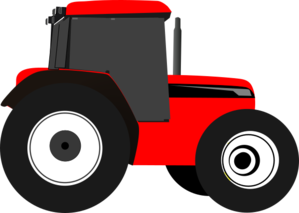 খাদ্য শস্য উৎপাদন
পোল্ট্রি শিল্প
ডেইরী শিল্প
মৎস শিল্প
পরিবহণ
22 অক্টোবর., 21
ফার্ম ট্রেড
9
কম্বাইন্ড হারভেস্টার
ট্রাক্টর
ফার্ম মেশিনারি
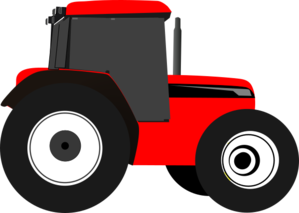 পাওয়ার টিলার
রাইস রিপার
টারবাইন পাম্প
রাইস ট্রান্সপ্লান্টার
পিক আপ
22 অক্টোবর., 21
ফার্ম ট্রেড
10
ট্রাক্টর অপারেটর
কম্বাইন্ড হারভেস্টার অপারেটর
ফার্ম মেশিনারি 
কর্মক্ষেত্র
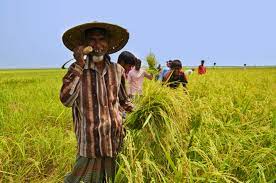 পাওয়ার টিলার অপারেটর
রাইস রিপার অপারেটর
পাম্প অপারেটর
রাইস ট্রান্সপ্লান্টার অপারেটর
পিক আপ ড্রাইভার
22 অক্টোবর., 21
ফার্ম ট্রেড
11
দলগত  কাজ
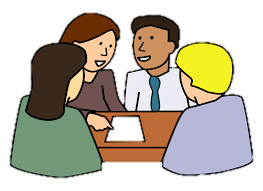 ফার্ম মেশিনারি ট্রেডের কর্ম ক্ষেত্রগুলোর তালিকা প্রস্তুত কর ।
22 অক্টোবর., 21
ফার্ম ট্রেড
12
মূল্যায়ন
ফার্ম মেশিনারি ট্রেড কী?
ফার্ম মেশিনারি ট্রেডের ক্ষেত্র গুলোর নাম লিখ।
ফার্ম মেশিনারি ট্রেডের পরিধি ব্যাখ্যা কর ।
ফার্ম মেশিনারি ট্রেডের প্রয়োজনীয়তা ব্যাখ্যা কর।
22 অক্টোবর., 21
ফার্ম ট্রেড
13
বাড়ির কাজ
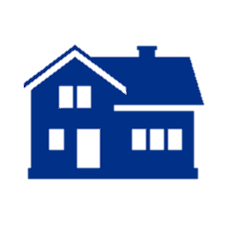 তোমার এলাকায় ফার্ম ট্রেডের কী কী ক্ষেত্র আছে উহার তালিকা প্রস্তুত করে আনবে।
22 অক্টোবর., 21
ফার্ম ট্রেড
14
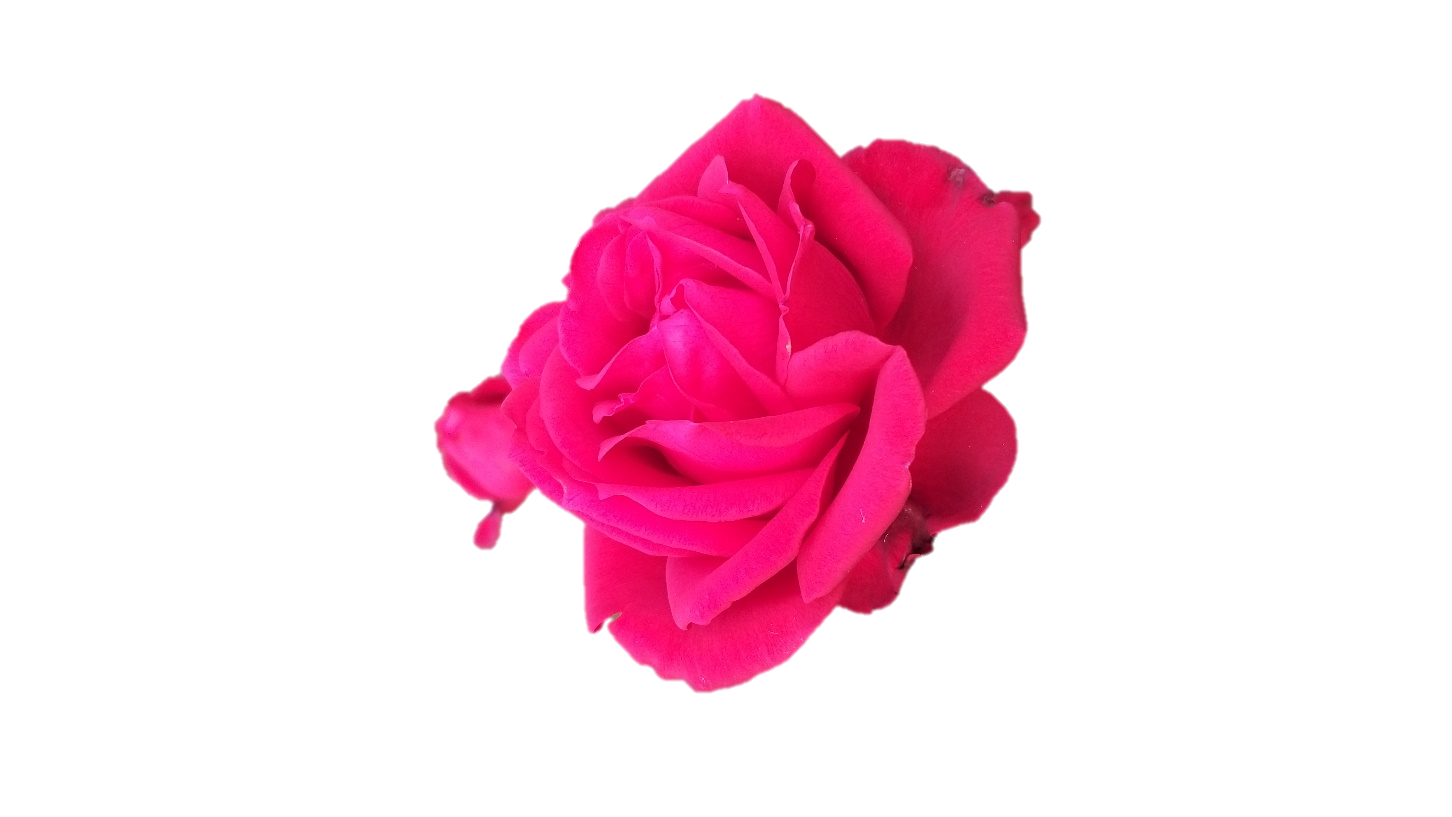 ধন্যবাদ
22 অক্টোবর., 21
ফার্ম ট্রেড
15